A school uniform in Great Britain  and in Russia
Крапчатый
Клетчатый
Полосатый
В складку
Цветная ткань
Водолазка
Одного цвета
Юбка
Блузка
Розовый
Брюки
Пиджак
Жилетка безрукавка
Сарафан
Платье
Прямой
Расклешенный
Рубашка
пуловер
Spotted
Checkered
Striped
Pleated
Coloured stuff
A rollneck sweater
One-colour
A skirt
A blouse
Pink
Trousers
A jacket
A waistcoat
Sleeveless pullover
A pinafore
A dress
Straight
Bell-shaped
A shirt
A pullover
The History of the School Uniform     in Great Britain
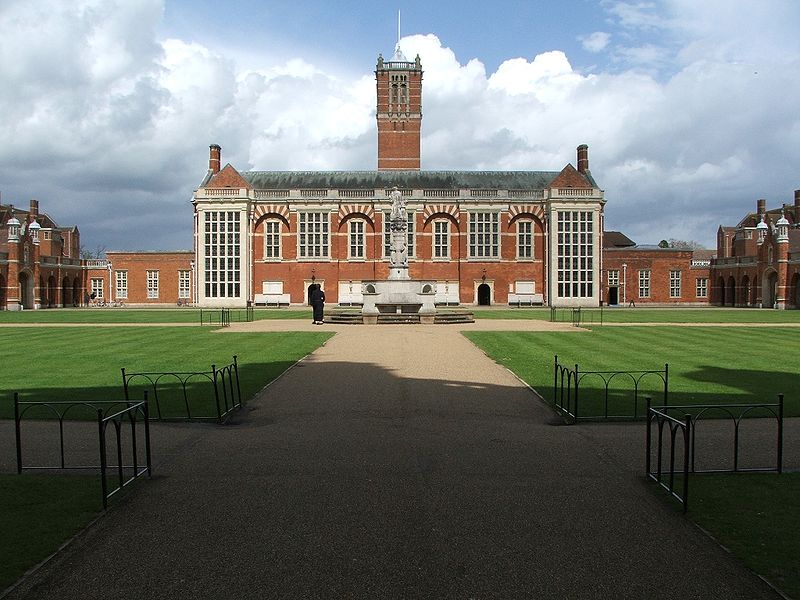 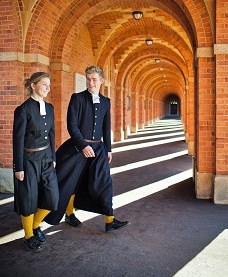 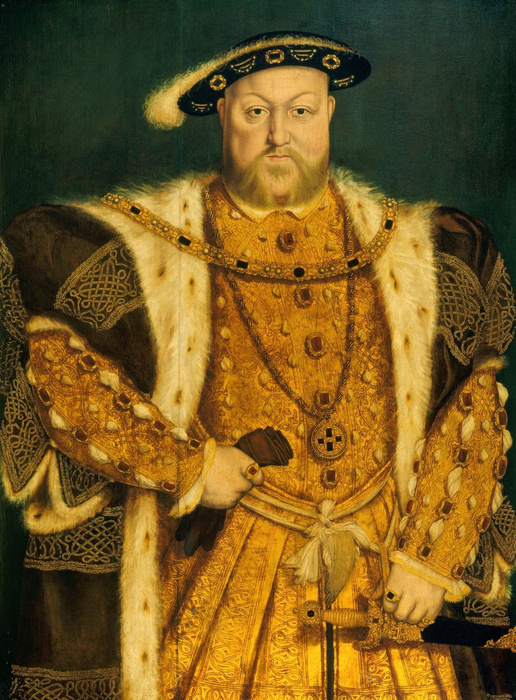 King Henry VIII
Christ’s Hospital
School in London
A school uniform in Great Britain in 1870
Boys
Girls
1                    1950
In school uniform set “summer” and “winter”  
     style, which was especially necessary for girls
     dresses were worn during the summer, and
     dress  in winter.
Rationale
The current government of England believes that form a single plays an important role in the promotion of school spirit.
School uniforms in our days
In our days girls usually wear a white blouse with a dark skirt and a pullover. 
Boys wear a shirt and a tie, dark trousers and a pullover.
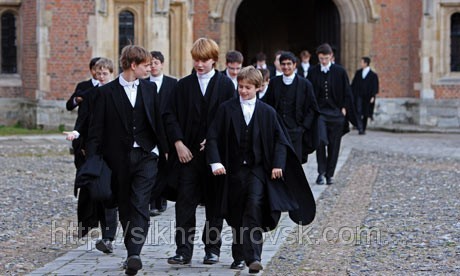 Questions
Do British  school children wear a school uniform?
What are the most popular colors for school uniform in Britain?
Do British school children like to wear a school uniform?
What do British schools do to children who don’t wear the correct uniform?
Would you like to wear a school uniform like British school children do? Why/Why not?
Форма в России
В 1834 году была утверждена система всех гражданских мундиров в Российской империи.
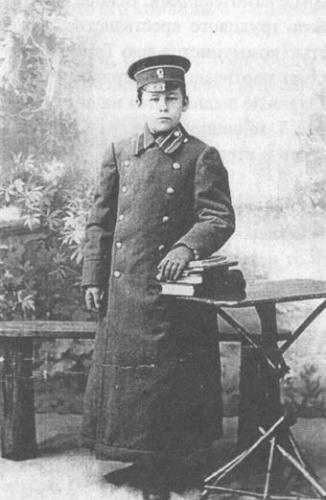 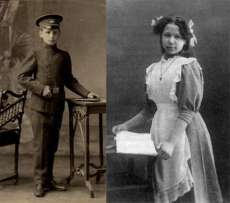 В женских гимназиях тоже существовала  форма. Воспитанницы носили коричневые платья с высоким воротником и фартуки – черный в учебные дни и белый по праздникам.
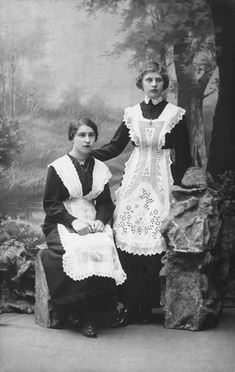 В 1918 году гимназическая форма была отменена.
Однако в 1948 году форму было решено её вернуть.
1962
В этом году форма 1948 года изменилась.
Мальчики получили серый полушерстяной костюм
У девочек форма осталась неизменной.
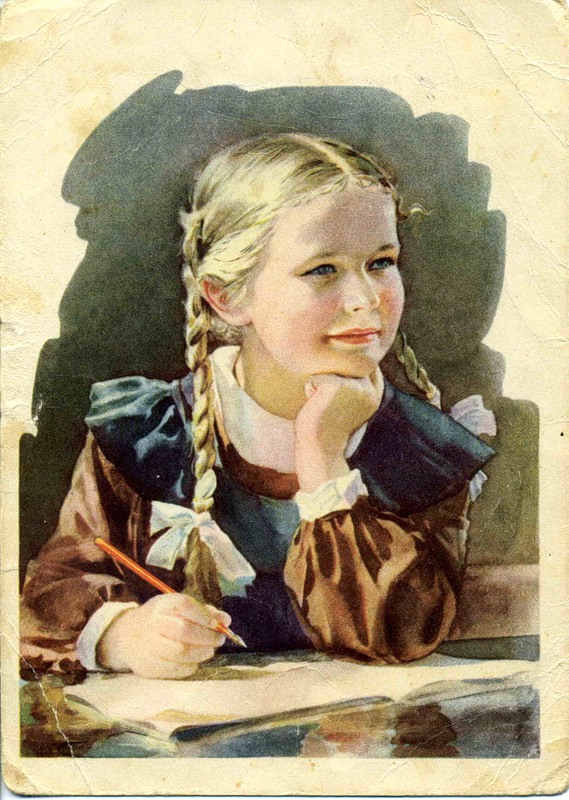 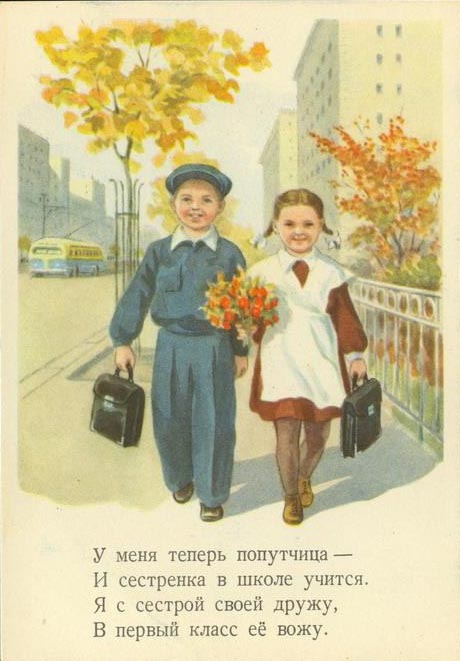 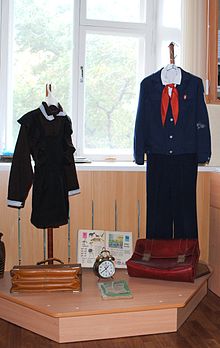 Школьная форма учеников средних классов в 1970-е годы в России
Для девочек изменения произошли в 1984 году: был введен костюм-тройка синего цвета, состоящий из юбки трапеции, пиджака и жилетки.
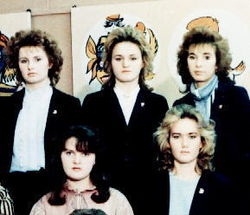 Современная Россия
Школьная форма была отменена в 1994 году.
1 сентября 2013 года вновь была введена обязательная школьная форма, но каждое образовательное учреждение само решает, какой она должна быть.
Гимназия №1
В нашей школе форма была введена в 1998 году. Она неизменна по сей день. Форма была выбрана самими учениками и их родителями при помощи психологов. Именно цвет спелой вишни был предложен психологами.
Дресс-код
Слово относительно новое, но уже ставшее модным для тех, кто работает в офисе.
«Дети должны с детства приобщаться к тому, что костюм – это нечто большее,  чем просто одежда. Это средство коммуникации. От того, как ты выглядишь, зависит, как с тобой будут общаться окружающие. Возможно, для повышения собственной самооценки школьный  “dress-code” может оказать огромную услугу, ведь он позволяет одеваться 
    стильно, хотя и строго».
                          







    Профессор, художник-модельер Вячеслав Зайцев.
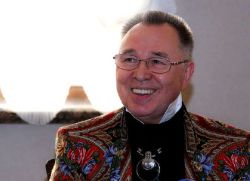 Критерии, по которым нужно выбирать школьную форму:
Качество материала.
Форма должна быть удобной.
Форма должна быть красивой и модной.
Форма должна приучать детей к деловому общению, дисциплине и порядку.
Цвет одежды должен быть спокойным, однотонным. Благотворно влияют на нервную систему темно-синий, темно-зеленый, серый, бордовый, светло-коричневый. Особенно рекомендуют материал в клеточку. Клетка сама по себе радует детей и повышает настроение.
Экономить на школьной форме не надо.
Форма для ребенка- это здоровье, успех и уверенность в себе.
Детские эскизы школьной формы
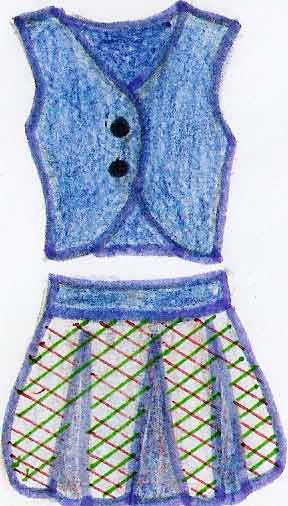 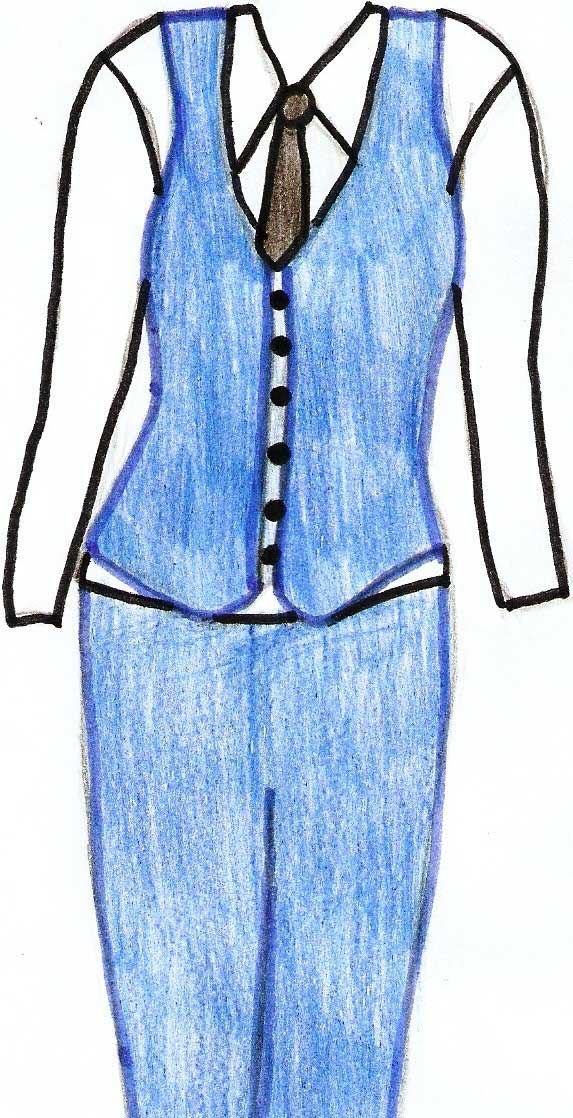 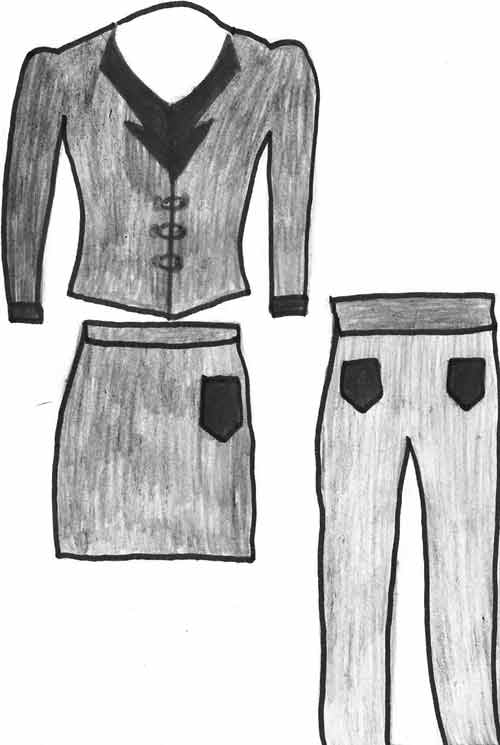 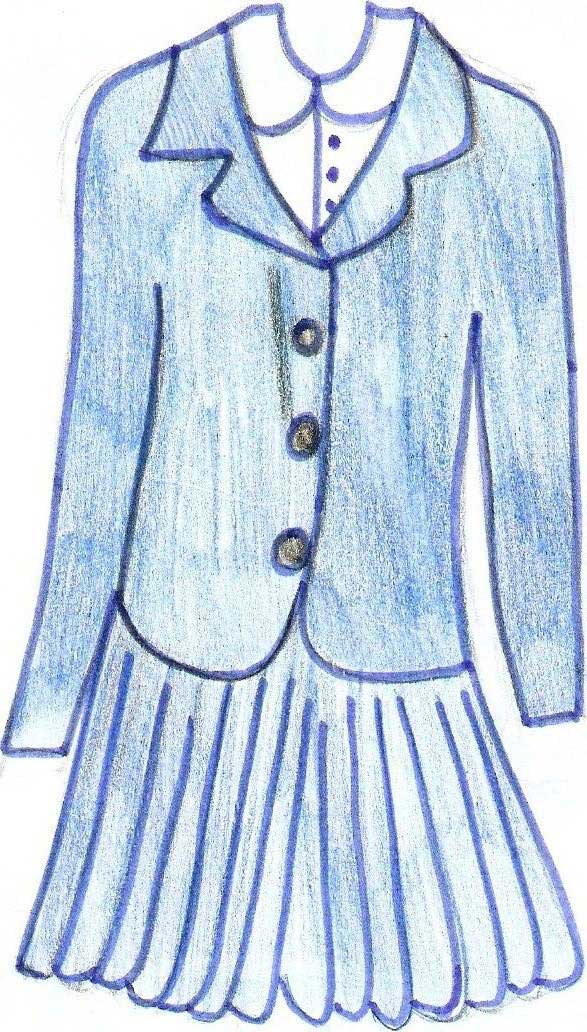 Церемония вручения Нобелевской  		премии
Альфред Нобель,
основатель Нобелевской
премии
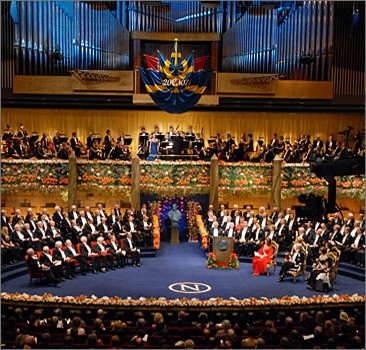 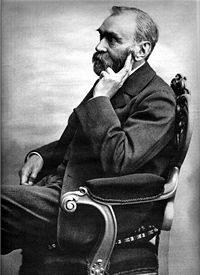 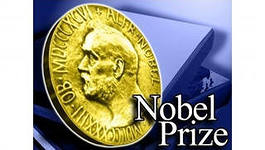 Thank you for your attention!
Список литературы
1.Биболетова М.З., Денисенко О.А., Трубанева Н.Н. Английский язык: Английский с удовольствием/Enjoy English. Учебник для 5 кл. общеобраз. учрежд.- Обнинск: Титул, 2013.- 208 с.:ил.
2. Примерные программы по учебным предметам «Иностранный язык». Стандарт второго поколения. – М., 2010.
3. ru. wikipedia. org.
4. encyclopedia. кu
5. med. books. info.> vozrastnaya-psyhologiya_783…
6.didakt 216.ucoz.ru>…srednego-shkolnogo-vozrasta/12…
7. chudopredki.ru>…srednego-shkolnogo-vozrasta. html